آهنگ بسازید
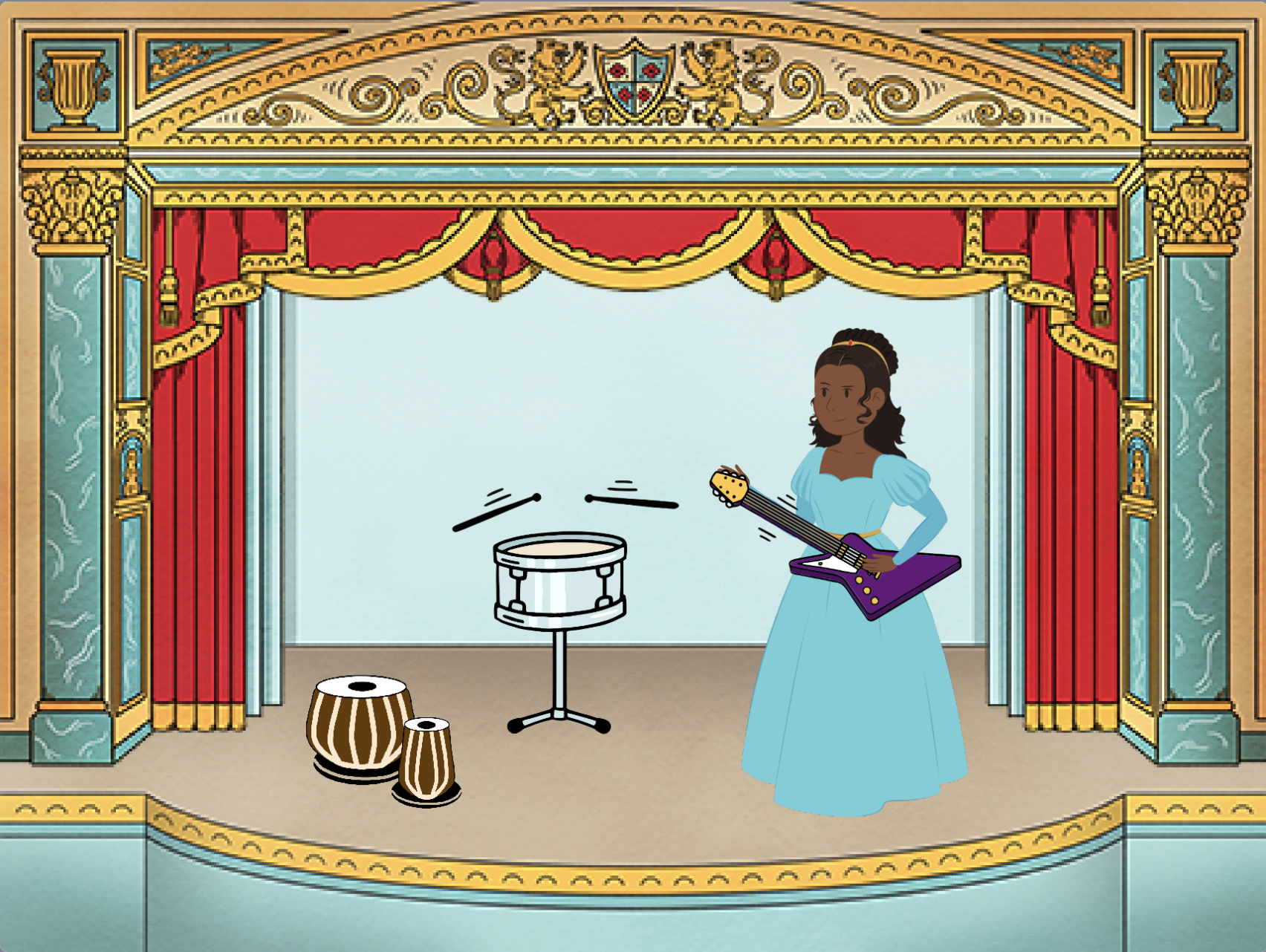 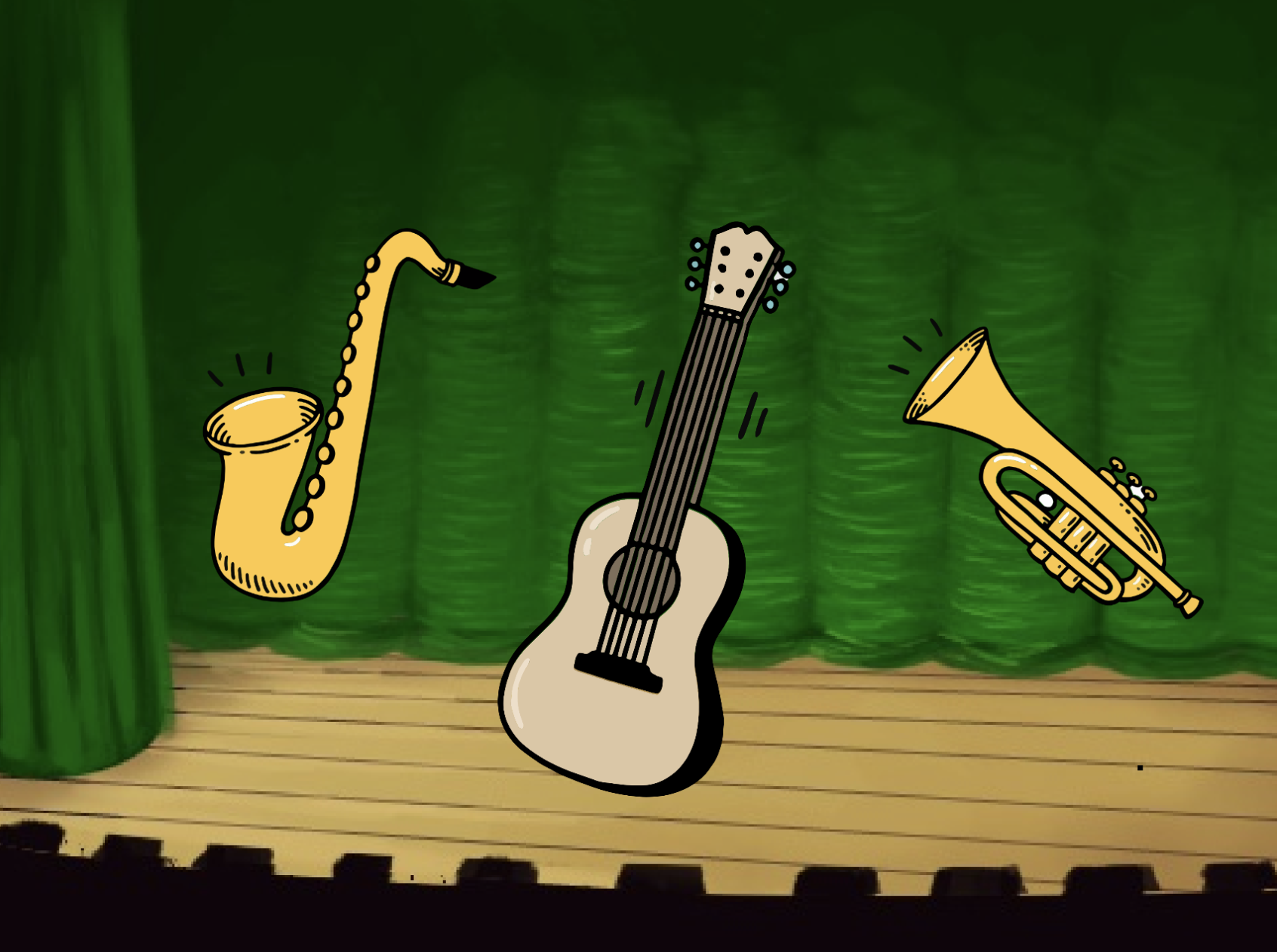 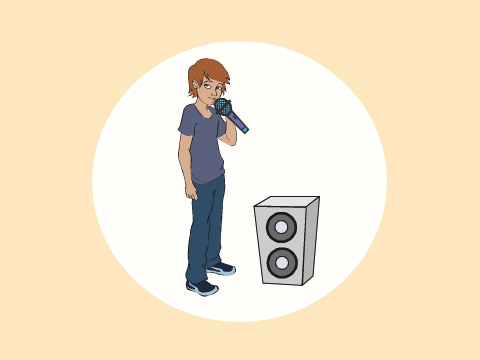 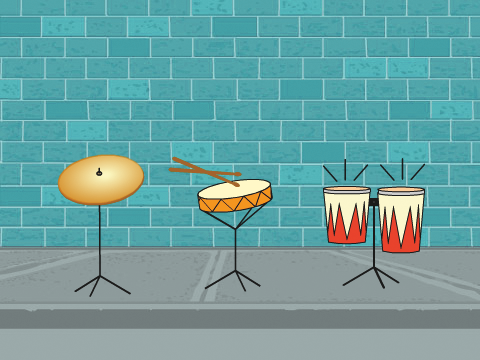 سازی را انتخاب کنید، صداهایی اضافه کنید و 
کلیدی را برای پخش آهنگ بزنید.
مجموعه 9 برگی

ترجمه: فرشید میدانی 
farsaran.com/scratch
scratch.mit.edu
آهنگ بسازید
به هر ترتیبی که دوست دارید از برگه‌ها زیر استفاده کنید:

طبل زدن
ساخت یک ریتم (ضرب‌آهنگ)
متحرک سازی طبل
ساخت یک ملودی
نواختن یک آکورد
آهنگی غافلگیر کننده
صداهای بیت‌باکس
ضبط صدا
پخش یک آهنگ
مجموعه 9 برگی
scratch.mit.edu
طبل زدن
برای زدن طبل، کلیدی را بفشارید.
آهنگ بسازید
1
طبل زدن
scratch.mit.edu
آماده شو
پس زمینه‌ای را انتخاب کنید.
Theater 2
طبل را انتخاب کنید
Drum
این کد را اضافه کن
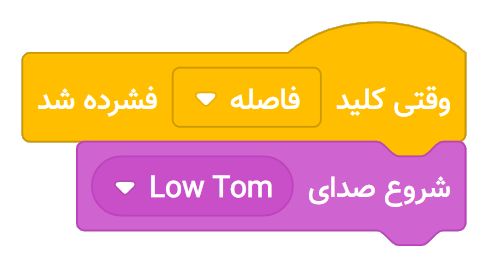 از منو صدایی که 
می‌خواهید را انتخاب کنید.
امتحانش کن
کلید Space (فاصله) روی کیبورد را بزنید.
ساخت یک ریتم
تکراری از صدای طبل‌ها را پخش کنید.
آهنگ بسازید
2
ساخت یک ریتم
scratch.mit.edu
آماده شو
از گروه موسیقی، شکل Drum را انتخاب کنید.
پس زمینه‌ای را انتخاب کنید.
Theater 2
Drum Tabla
برای آنکه فقط شکل‌های مربوط به موسیقی را در کتابخانه اشکال ببیند، بر روی گروه موسیقی کلیک کنید.
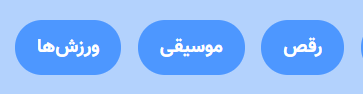 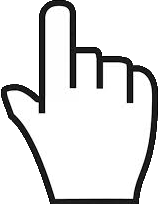 این کد را اضافه کن
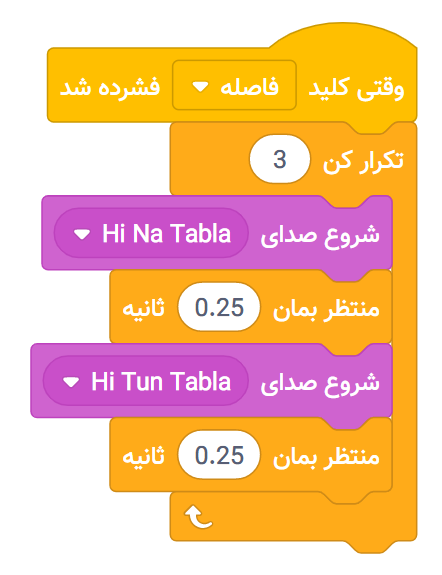 مشخص کنید که چند بار می‌خواهید تکرار شود.
برای تغییر ریتم اعداد مختلفی را امتحان کنید.
امتحانش کن
کلید Space (فاصله) روی کیبورد را بزنید..
متحرک سازی یک طبل
برای متحرک سازی، حالت‌ها را عوض کنید.
آهنگ بسازید
3
متحرک سازی یک طبل
scratch.mit.edu
آماده شو
حالت‌ها
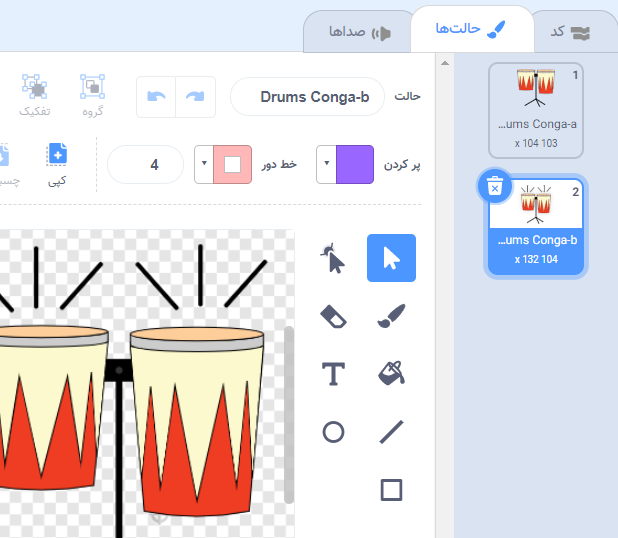 برای مشاهده همه حالت‌ها، بر روی حالت‌ها کلیک کنید.
Drum Conga
طبلی را 
انتخاب کنید.
برای آنکه رنگ‌ها را عوض کنید از ابزارهای موجود در نقاشی استفاده کنید.
این کد را اضافه کن
بر روی کد کلیک کنید.
کد
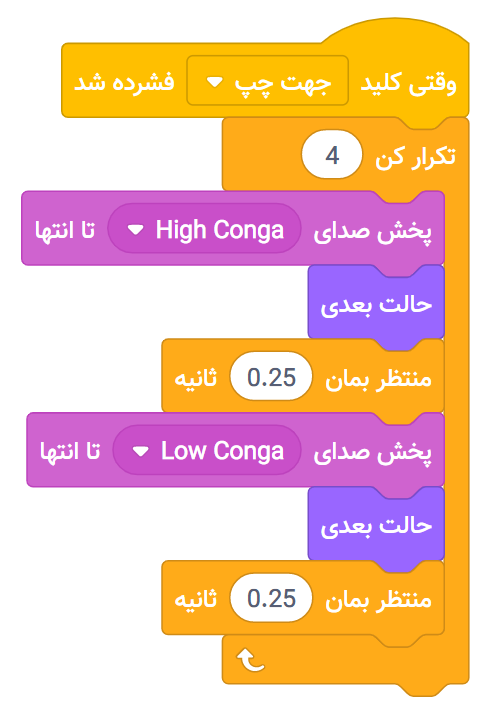 صدایی را از منو انتخاب کنید.
امتحانش کن
کلید left arrow (جهت چپ) کیبورد را بزن.
ساخت یک ملودی
نواختن گروهی از نت‌ها
4
آهنگ بسازید
ساخت یک ملودی
scratch.mit.edu
آماده شو
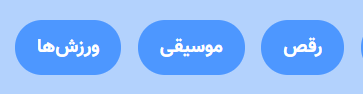 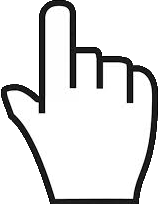 سازی را انتخاب کنید
مثلا یک ساکسیفون
برای آنکه فقط شکل‌های مربوط به موسیقی را در کتابخانه اشکال ببیند، بر روی گروه موسیقی کلیک کنید.
Saxophone
این کد را اضافه کن
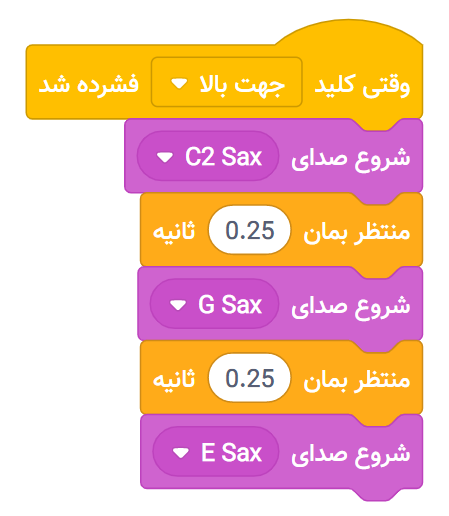 کلید up arrow (جهت بالا) را
(یا هر کلید دیگری را ) انتخاب کنید .
صدهای مختلفی را انتخاب کنید.
امتحانش کن
کلید up arrow (جهت بالا) را بزنید.
نواختن یک آکورد
برای ساخت آکورد چندین صدا را همزان پخش کنید.
آهنگ بسازید
5
نواختن یک آکورد
scratch.mit.edu
آماده شو
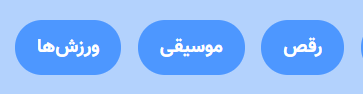 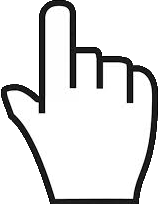 برای آنکه فقط شکل‌های مربوط به موسیقی را در کتابخانه اشکال ببیند، بر روی گروه موسیقی کلیک کنید.
سازی را انتخاب کنید مثلا
یک ترامپت
Trumpet
این کد را اضافه کن
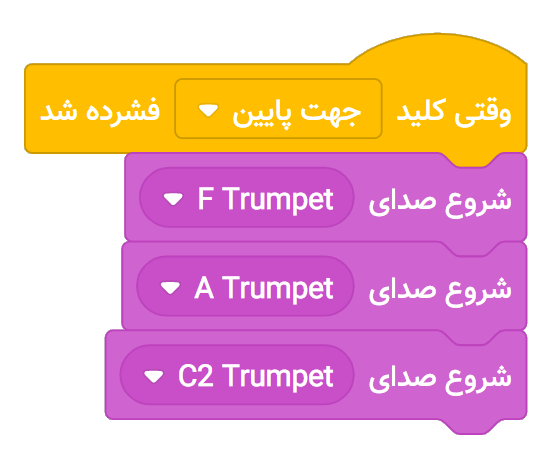 کلید down arrow (جهت پایین)
(یا هر کلید دیگری را ) را انتخاب کنید.
صداهای مختلفی را انتخاب کنید.
امتحانش کن
کلید down arrow (جهت پایین) را بزن.
نکته
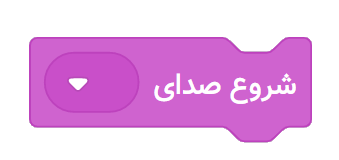 برای آنکه همزمان چندین آهنگ پخش شوند از دستور                        استفاده کنید.
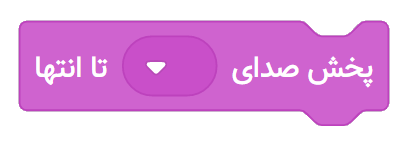 برای پخش آهنگی بعد از اتمام آهنگ قبلی از دستور                             استفاده کنید.
آهنگی غافلگیر کننده
تصادفی یکی از آهنگ‌های لیست را پخش کنید.
آهنگ بسازید
6
آهنگی غافلگیر کننده
scratch.mit.edu
آماده شو
صداها
بر روی صداها کلیک کنید تا ببینید
چند تا صدا در سازتان وجود دارد.
یکی از ساز‌ها را انتخاب کنید 
مثلا گیتار
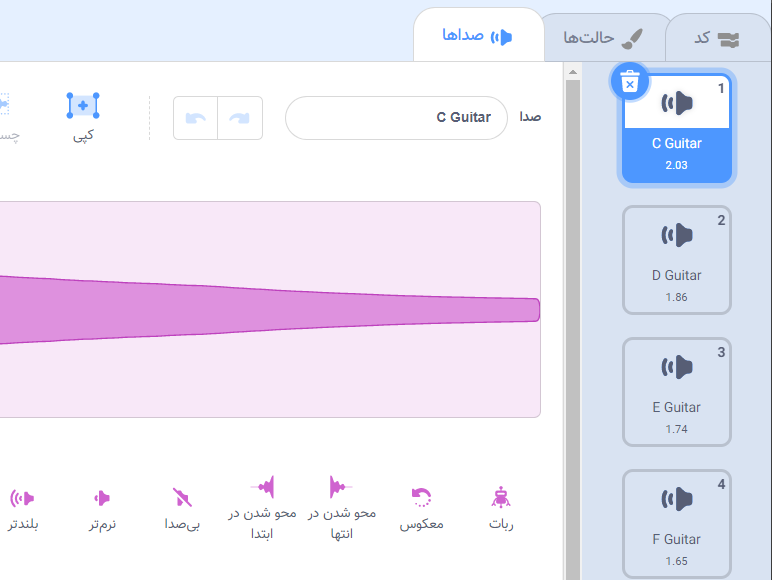 Guitar
کد
این کد را اضافه کن
بر روی کد کلیک کنید.
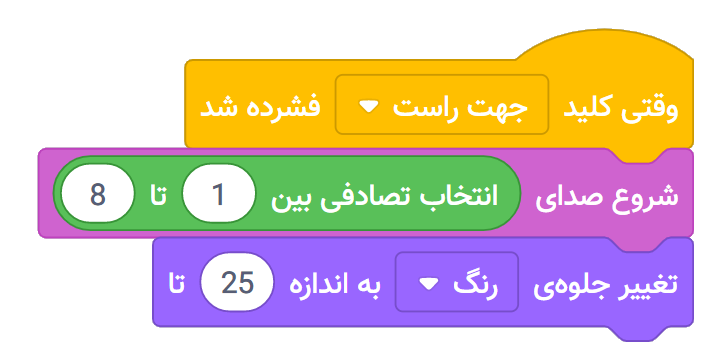 کلید right arrow (جهت راست) را انتخاب کنید.
اینجا یک دستور انتخاب تصادفی قرار دهید.
تعداد صداهایی که سازتان دارد را در اینجا تایپ کنید.
امتحانش کن
کلید right arrow (جهت راست) را بزیند.
صداهای بیت باکس (حنجره نوازی)
نواختن مجموعه‌ای از صداهای انسانی
7
آهنگ بسازید
صداهای بیت باکس
scratch.mit.edu
آماده شو
صداها
بر روی صداها کلیک کنید تا ببینید
چند تا صدا در سازتان وجود دارد.
شکلک میکروفن را انتخاب کنید.
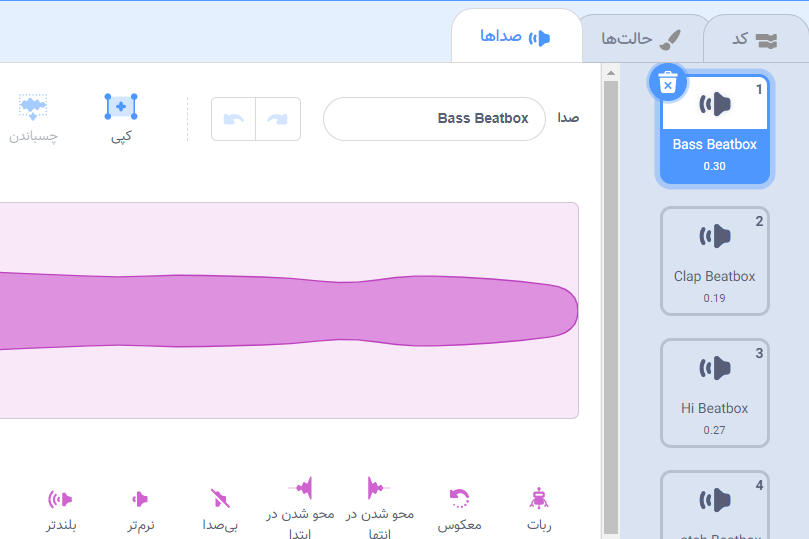 Microphone
این کد را اضافه کن
کد
بر روی کد کلیک کنید.
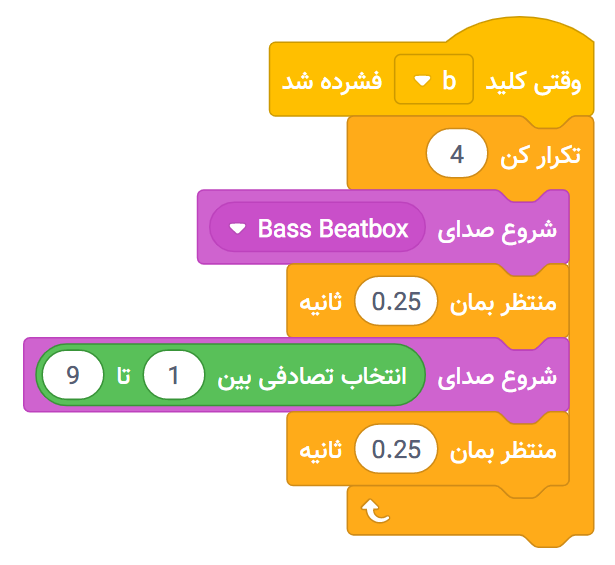 کلید b (یا هر کلید دیگری) را انتخاب کنید.
اینجا یک دستور انتخاب
 تصادفی قرار دهید.
تعداد صداهایی که سازتان دارد را در اینجا تایپ کنید.
امتحانش کن
برای شروع کلید B را بزنید.
ضبط صدا
صدای خودتان را پخش کنید.
آهنگ بسازید
8
ضبط صدا
scratch.mit.edu
آماده شو
صداها
پس زمینه‌ای را انتخاب کنید.
یک شکلک را انتخاب کنید.
Beach Malibu
Beachball
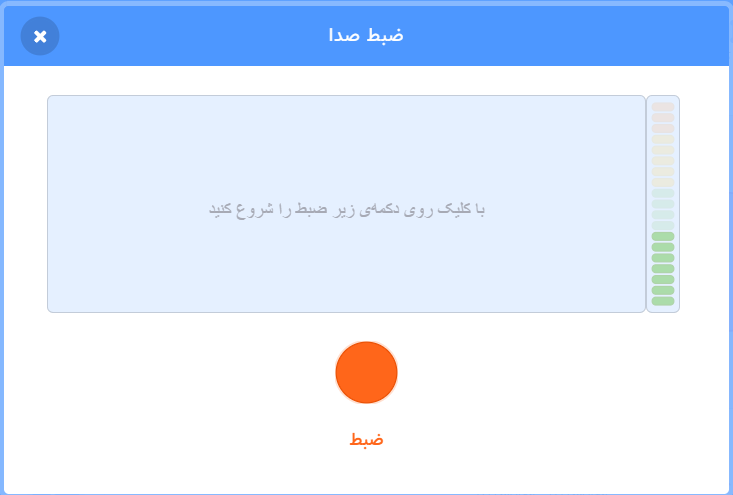 بر روی صداها کلیک کنید.

سپس از منویی که باز می‌شود گزینه ضبط را انتخاب کنید.
با کلیک روی دکمه‌ی زیر ضبط را شروع کنید
ضبط
کد
برای ضبط صدا بر روی
 دکمه ضبط کلیک کنید.
این کد را اضافه کن
بر روی کد کلیک کنید.
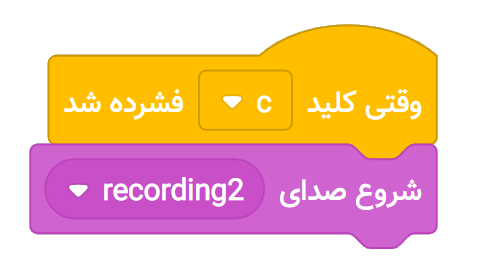 کلید c (یا هر کلید دیگری) را انتخاب کنید.
امتحانش کن
برای شروع کلید C را بزنید.
پخش یک آهنگ
آهنگی که تکرار می‌شود را به عنوان موسیقی متن اضافه کنید.
آهنگ بسازید
9
پخش یک آهنگ
scratch.mit.edu
آماده شو
صداها
بر روی صداها کلیک کنید.
یکی از آهنگ‌ها گروه تکرار شونده را انتخاب کنید مثلا Drum Jam
شکلکی مثل بلندگو 
را انتخاب کنید.
Speaker
برای مشاهده آهنگ‌هایی که تکرار می‌شوند، بر روی گروه تکرار شونده در بالای کتابخانه موسیقی‌ها کلیک کنید.
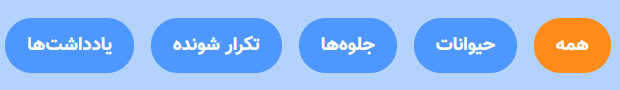 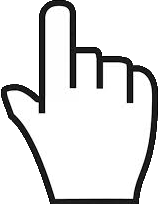 این کد را اضافه کن
کد
بر روی کد کلیک کنید.
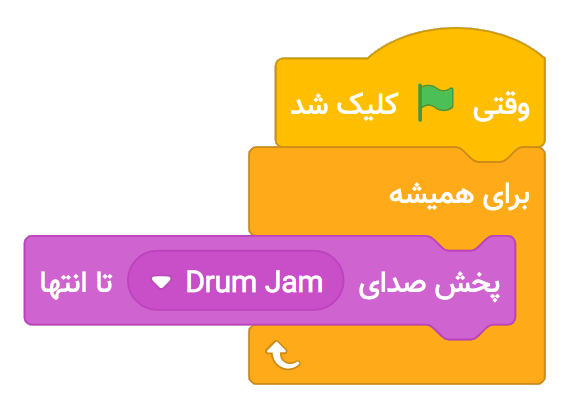 آهنگ‌تان را از منو انتخاب کنید.
امتحانش کن
برای شروع بر روی پرچم سبز کلیک کن.